KSAGrinder
갠톡으로 트레이드 구하기
20-120 한승우
목차
프로그램 소개
사용된 기술 소개
잡담
2
1
프로그램 소개
KSAGrinder가 뭔데?
3
KSAGrinder
시간표 관리
트레이드 탐색
GUI 이용, 사용자 친화적
4
KSAGrinder
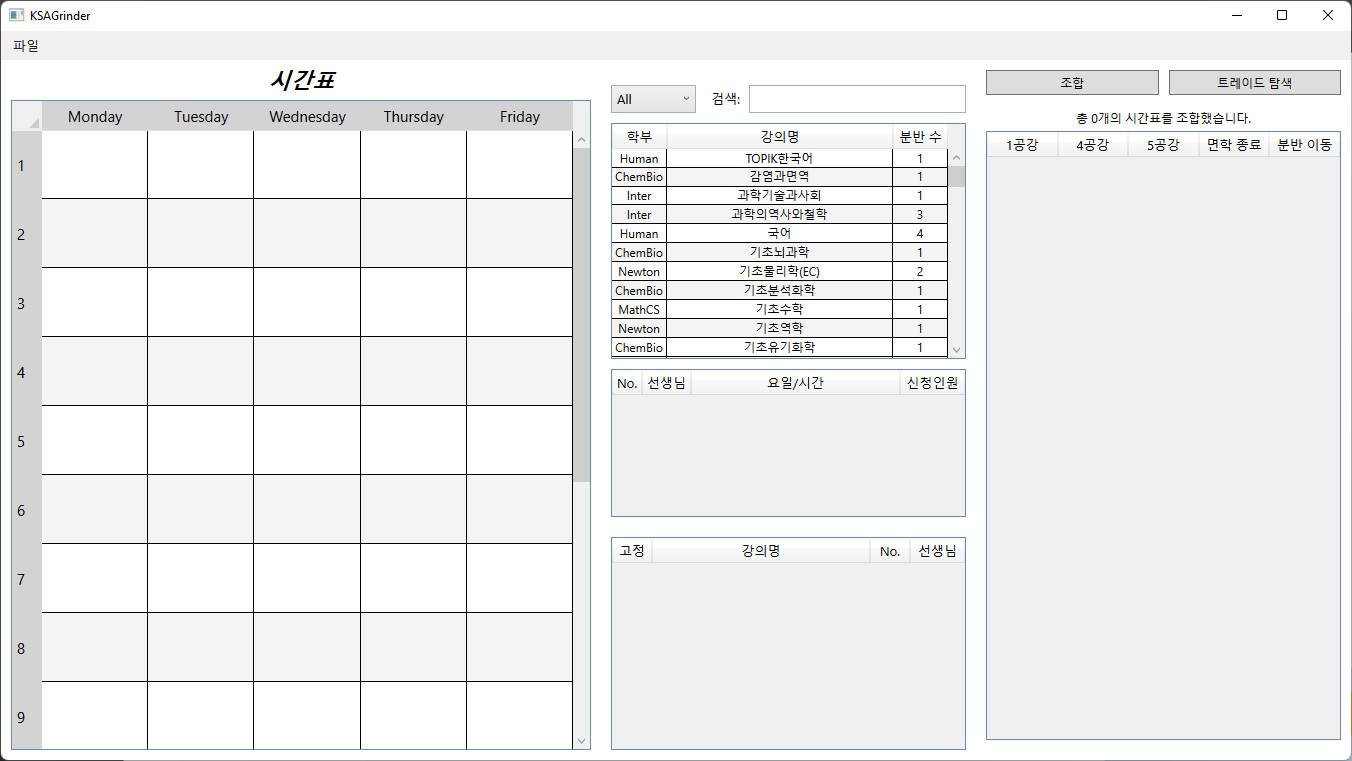 5
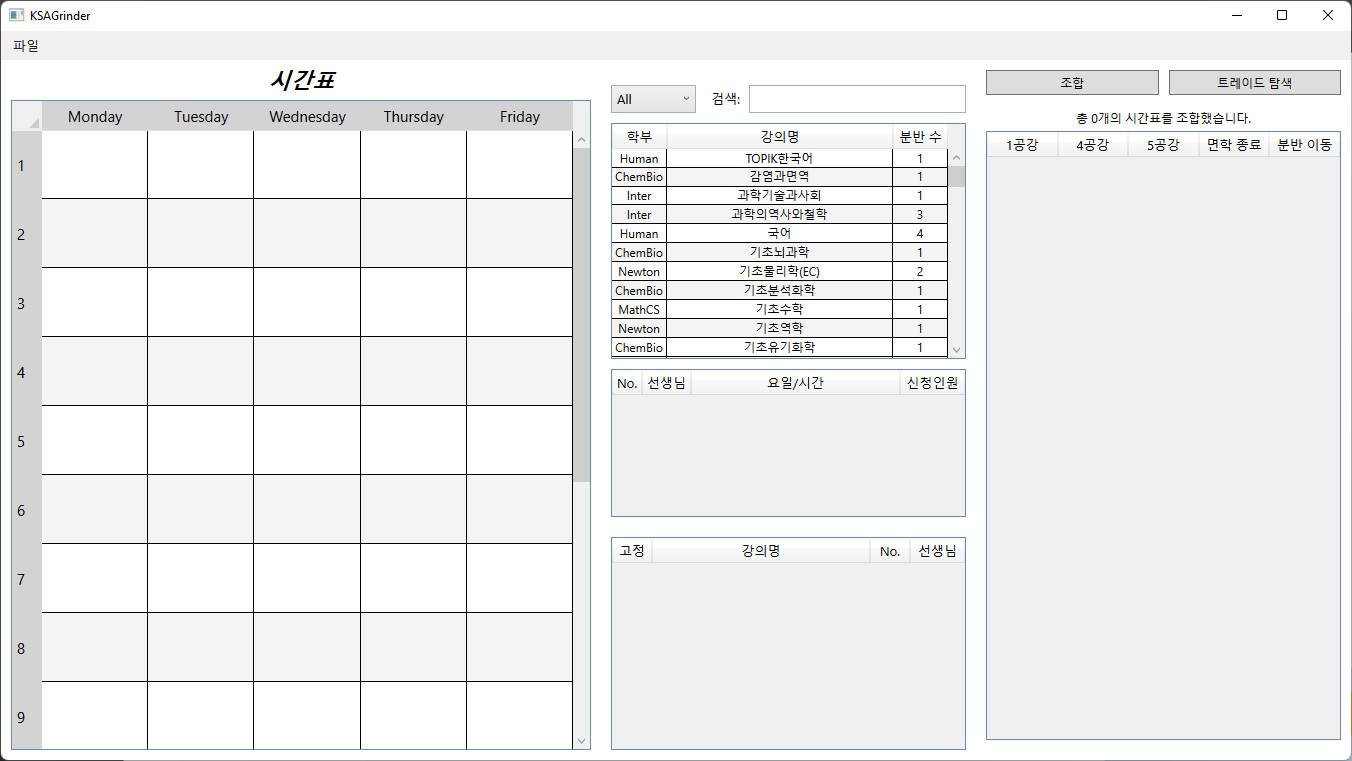 KSAGrinder
6
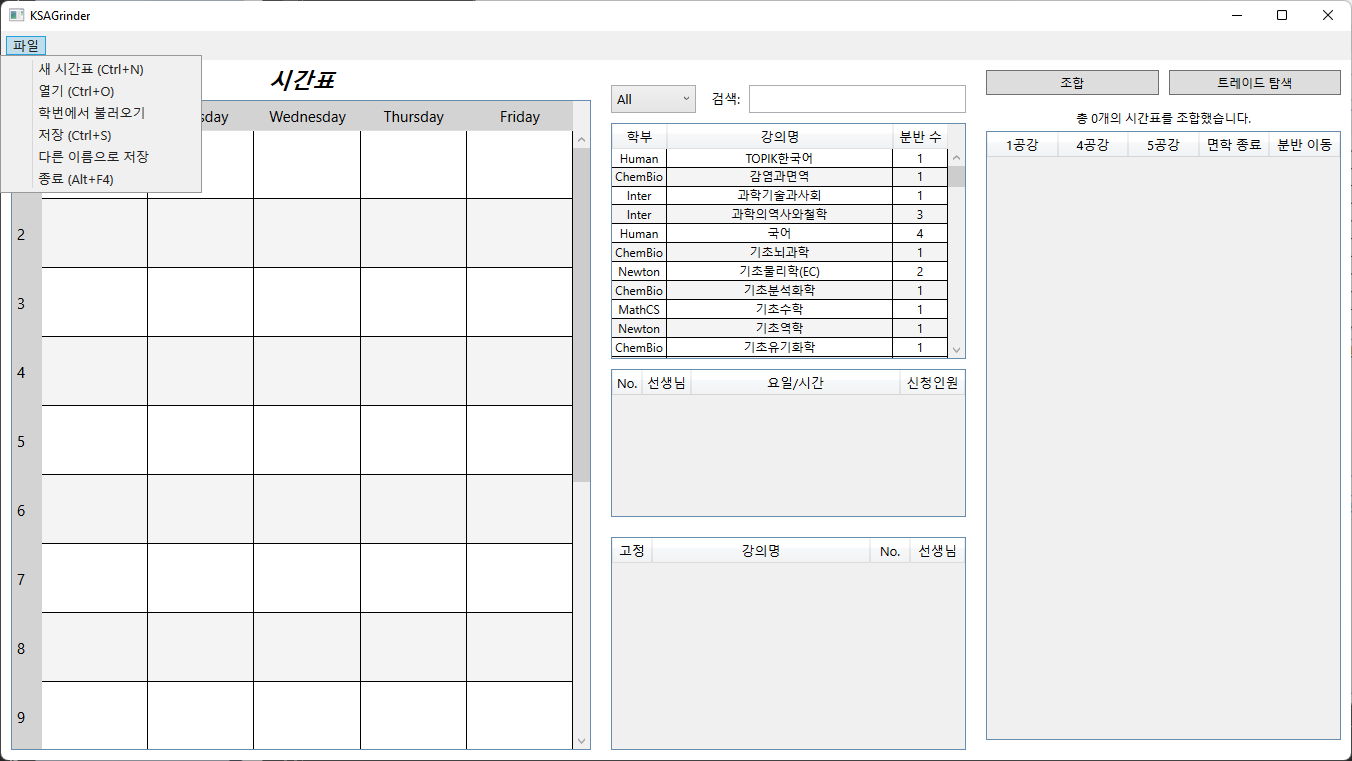 7
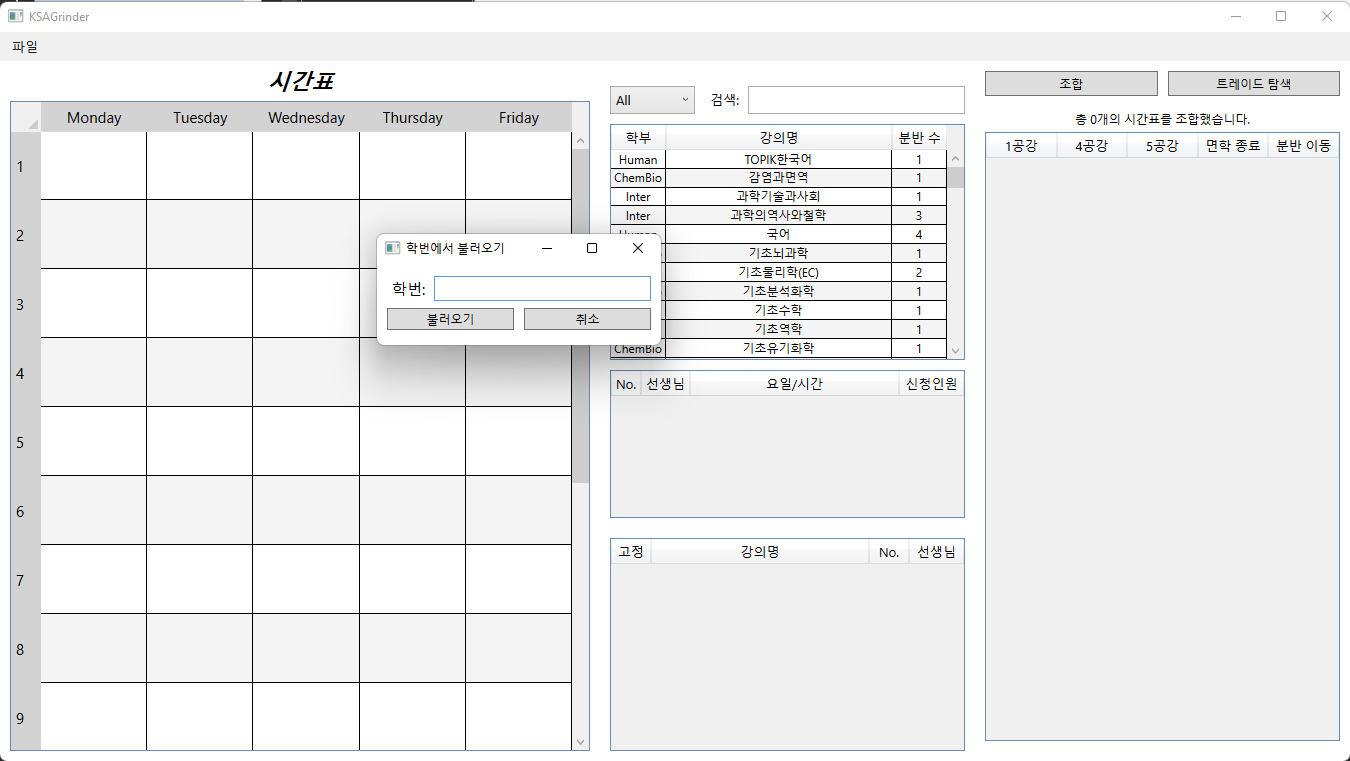 8
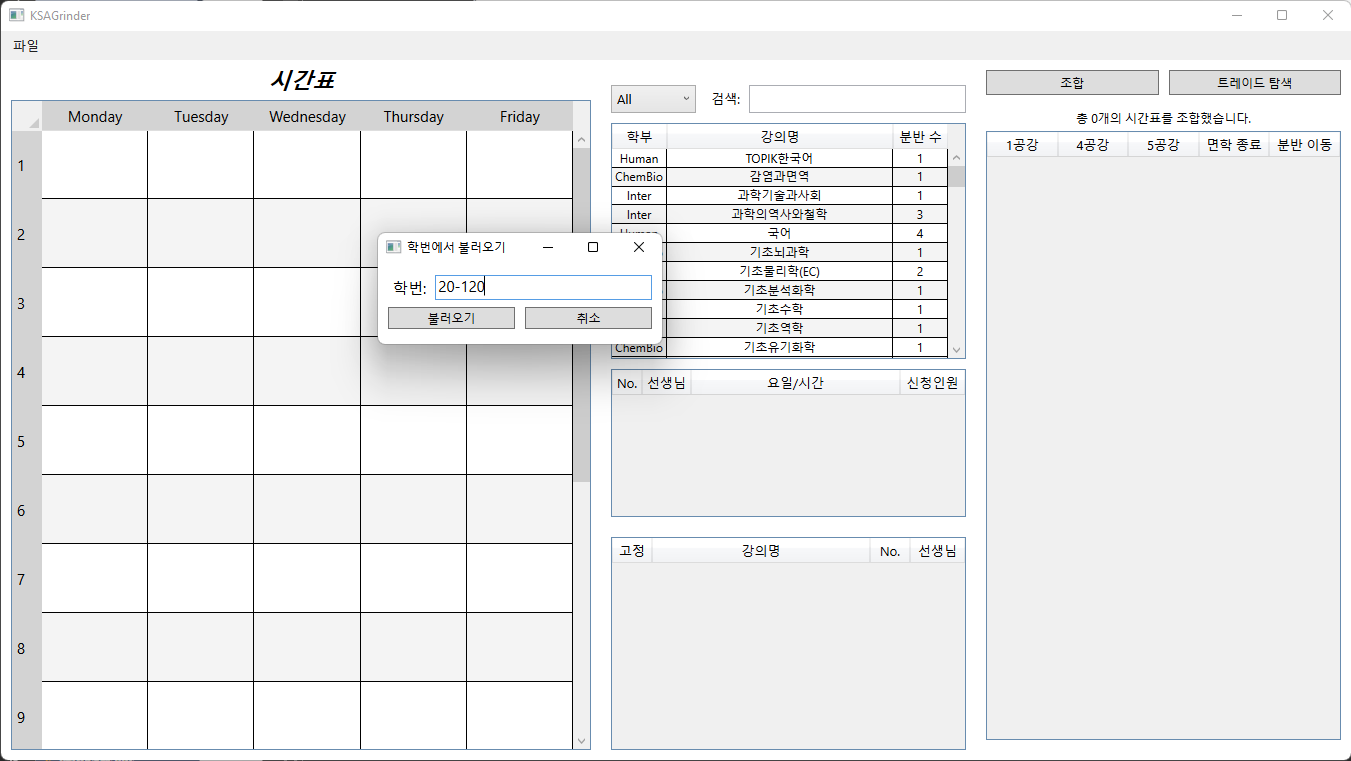 9
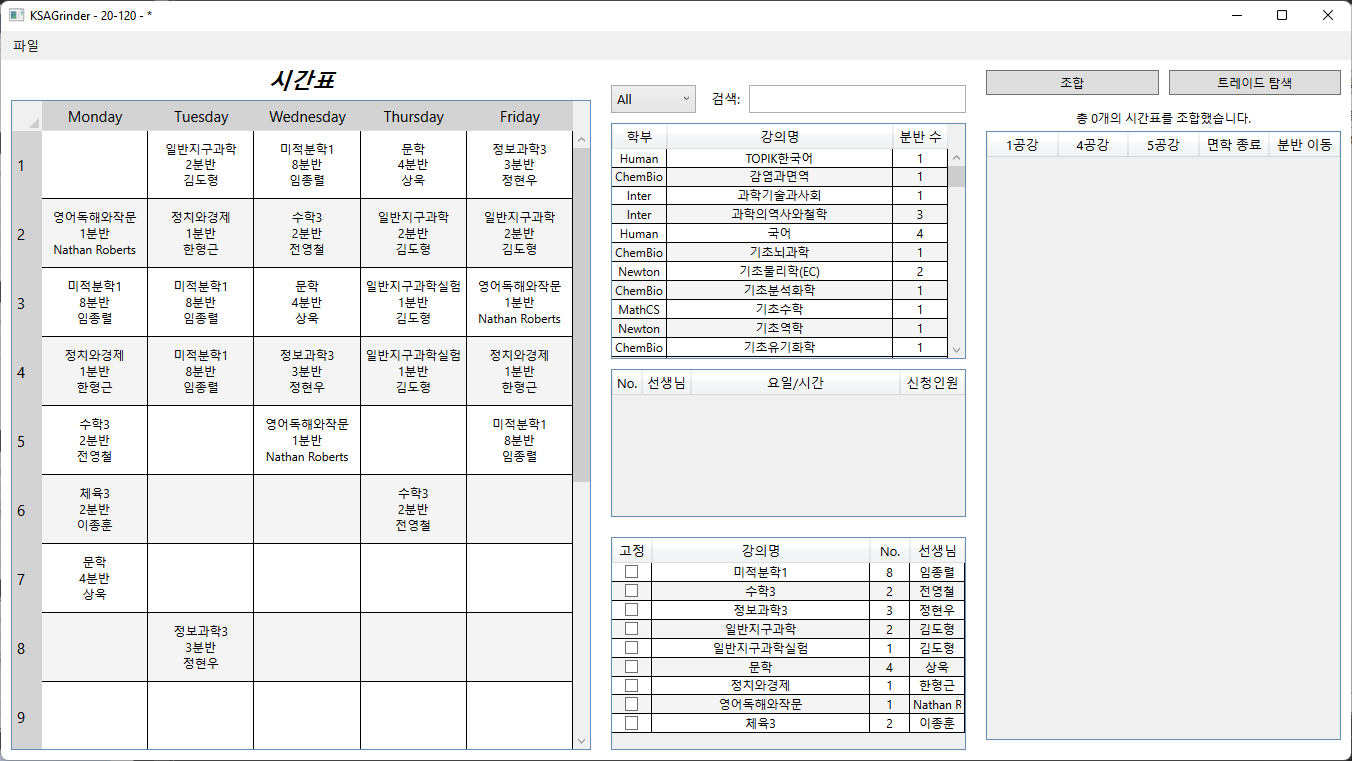 10
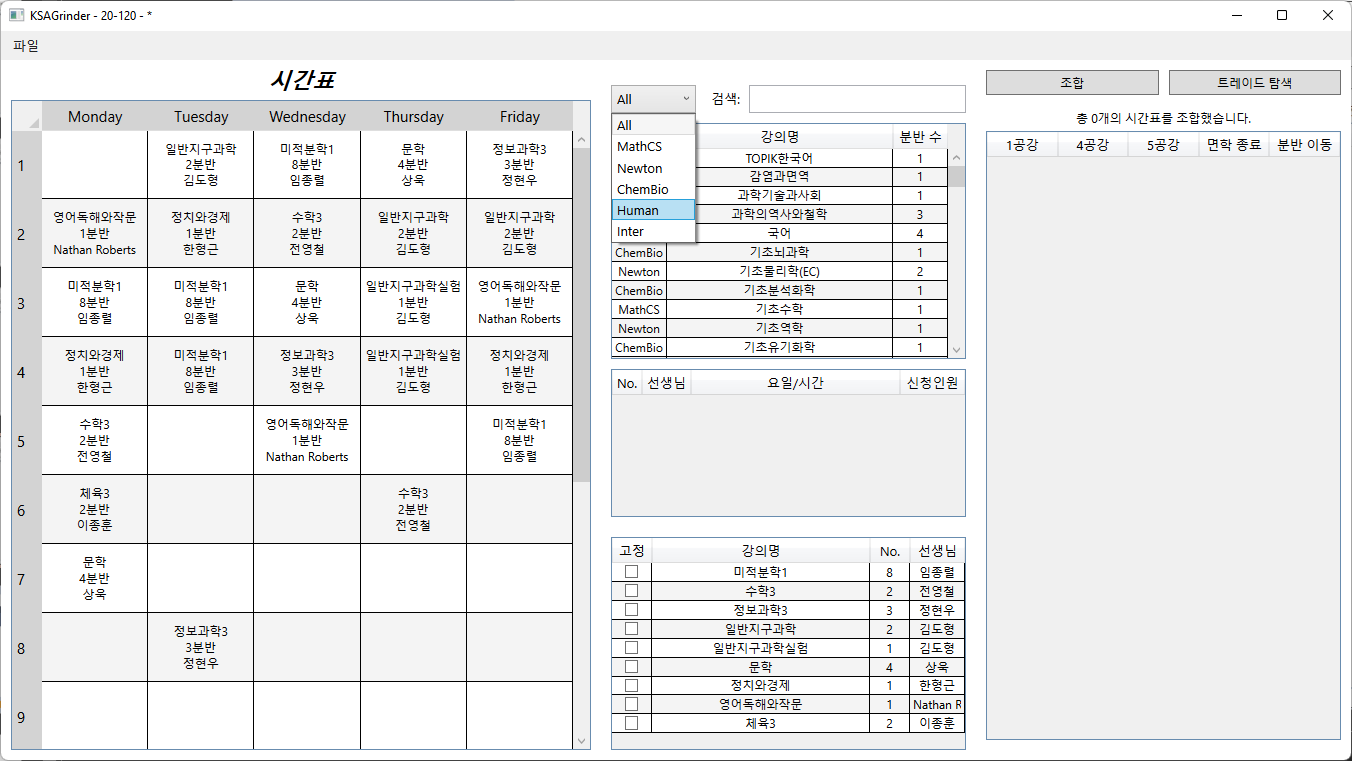 11
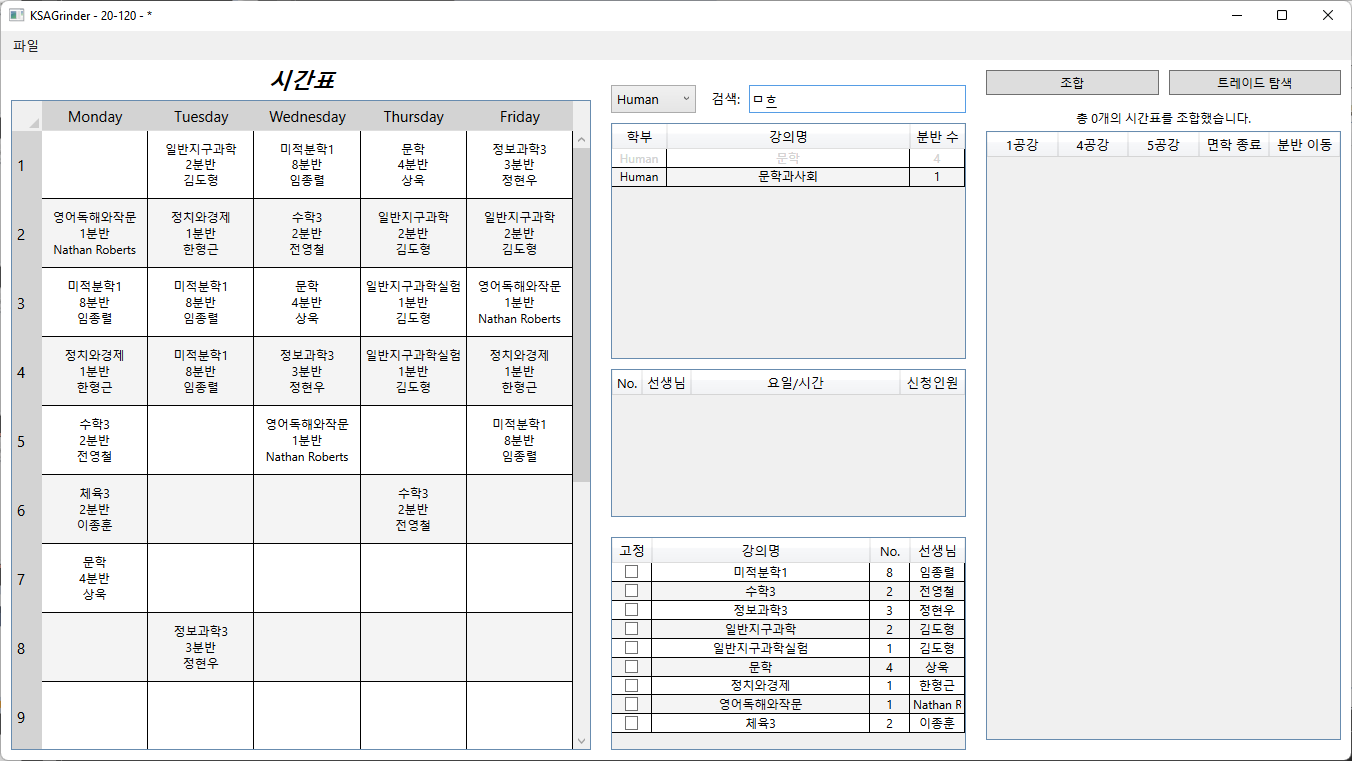 12
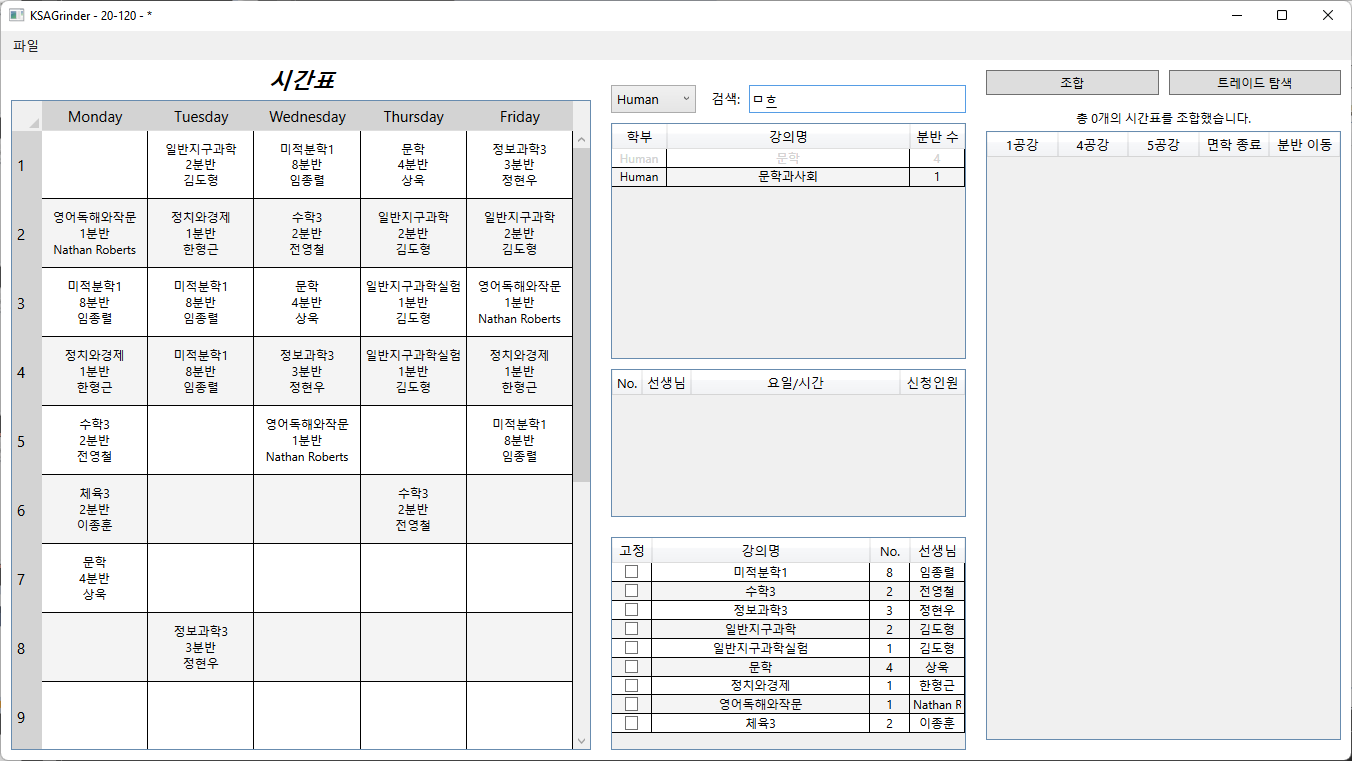 13
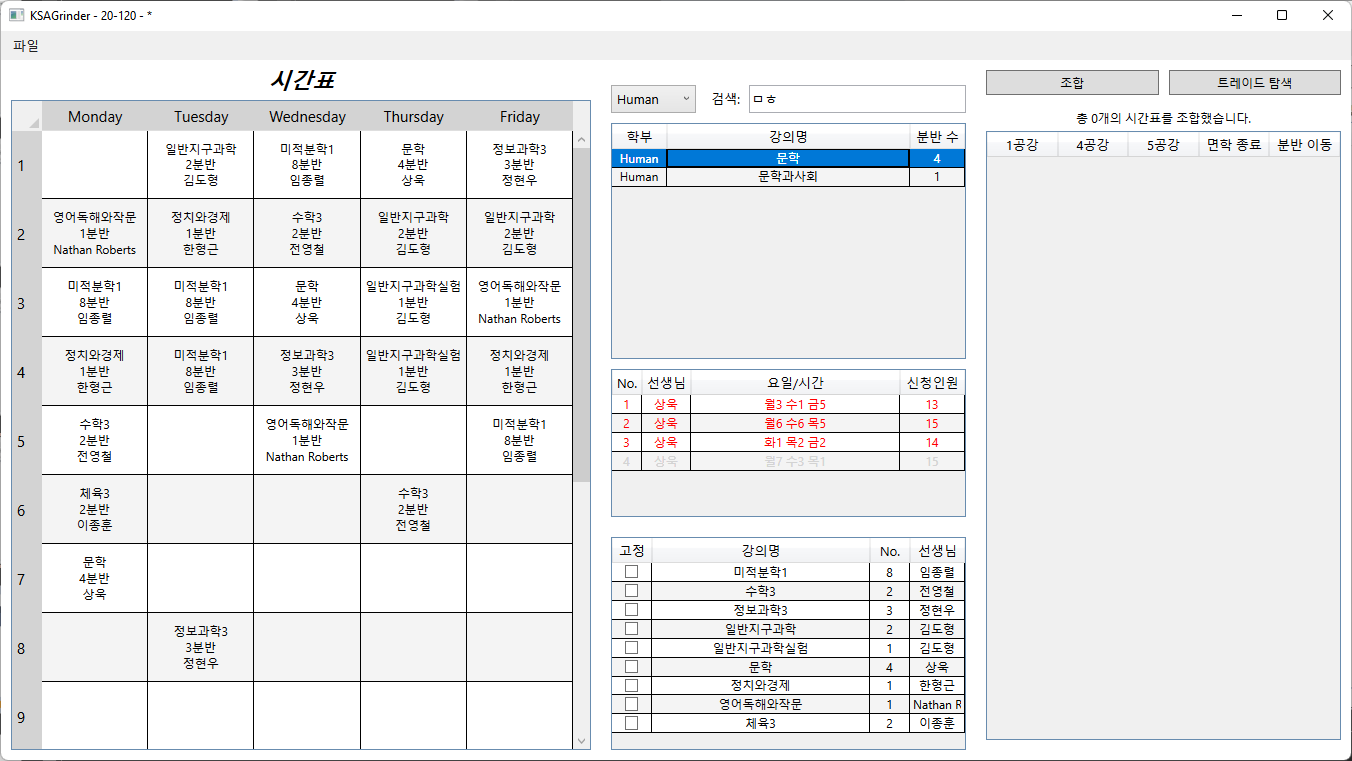 14
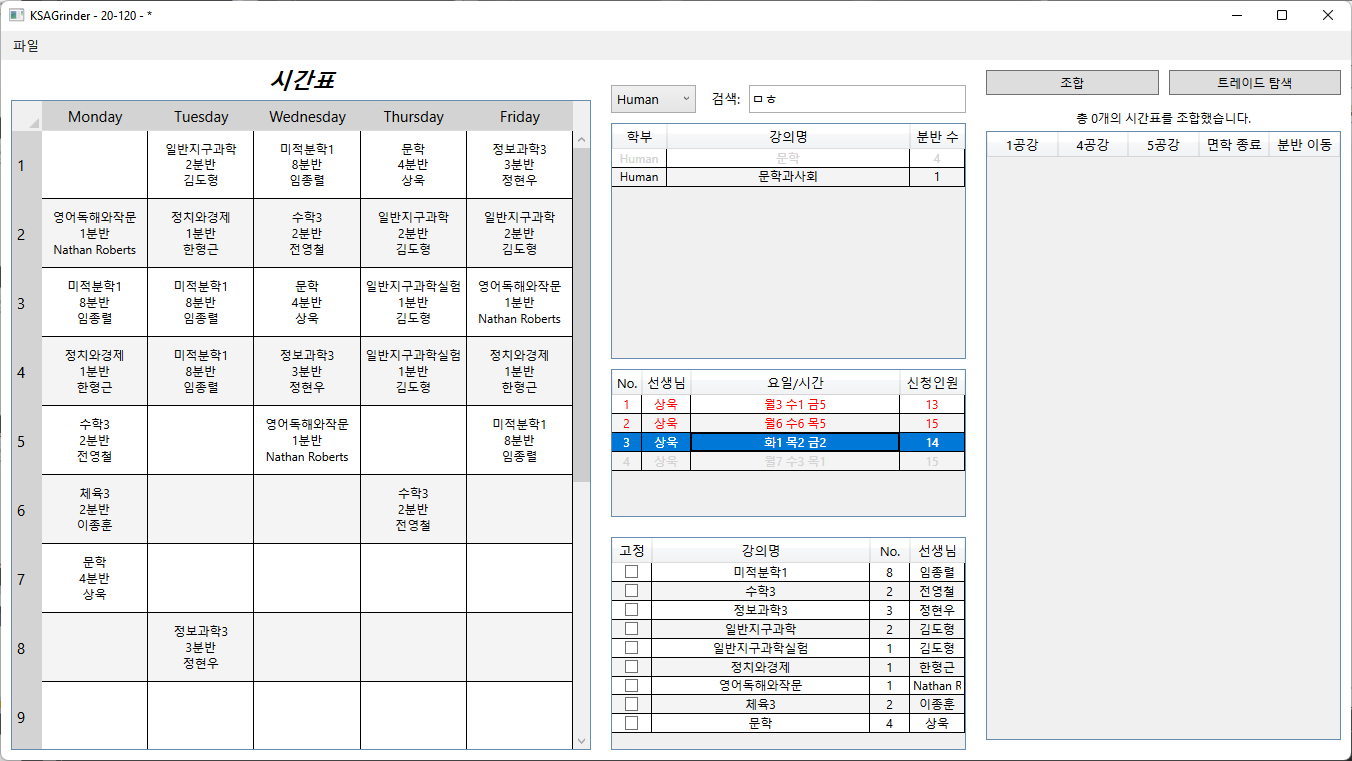 15
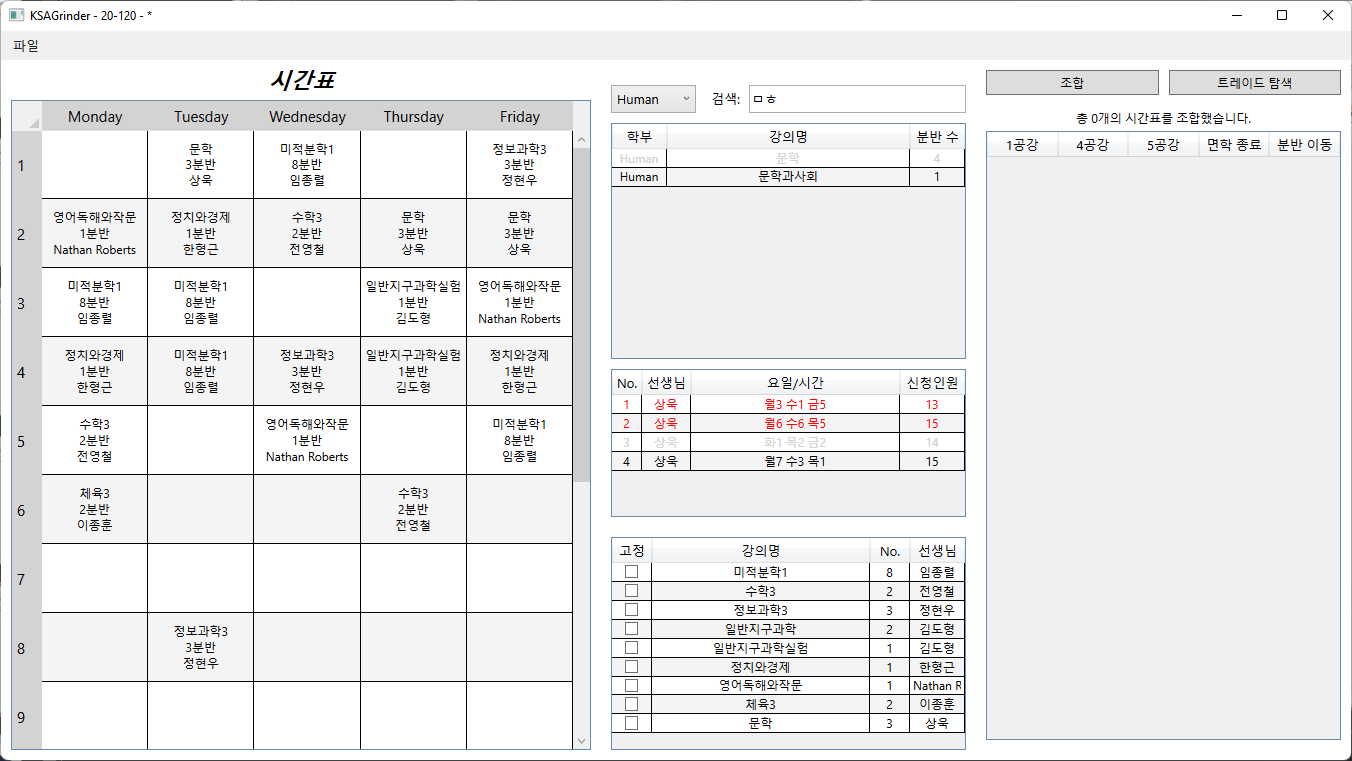 16
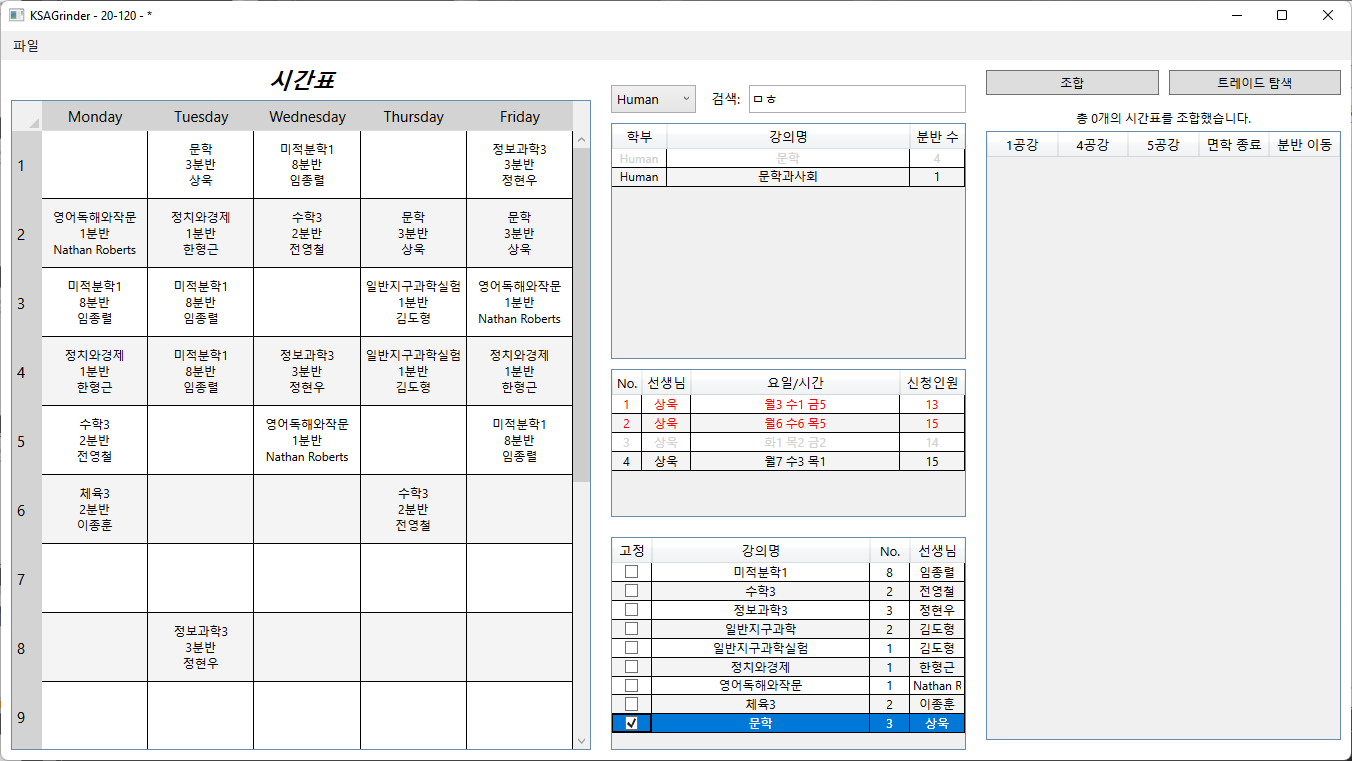 17
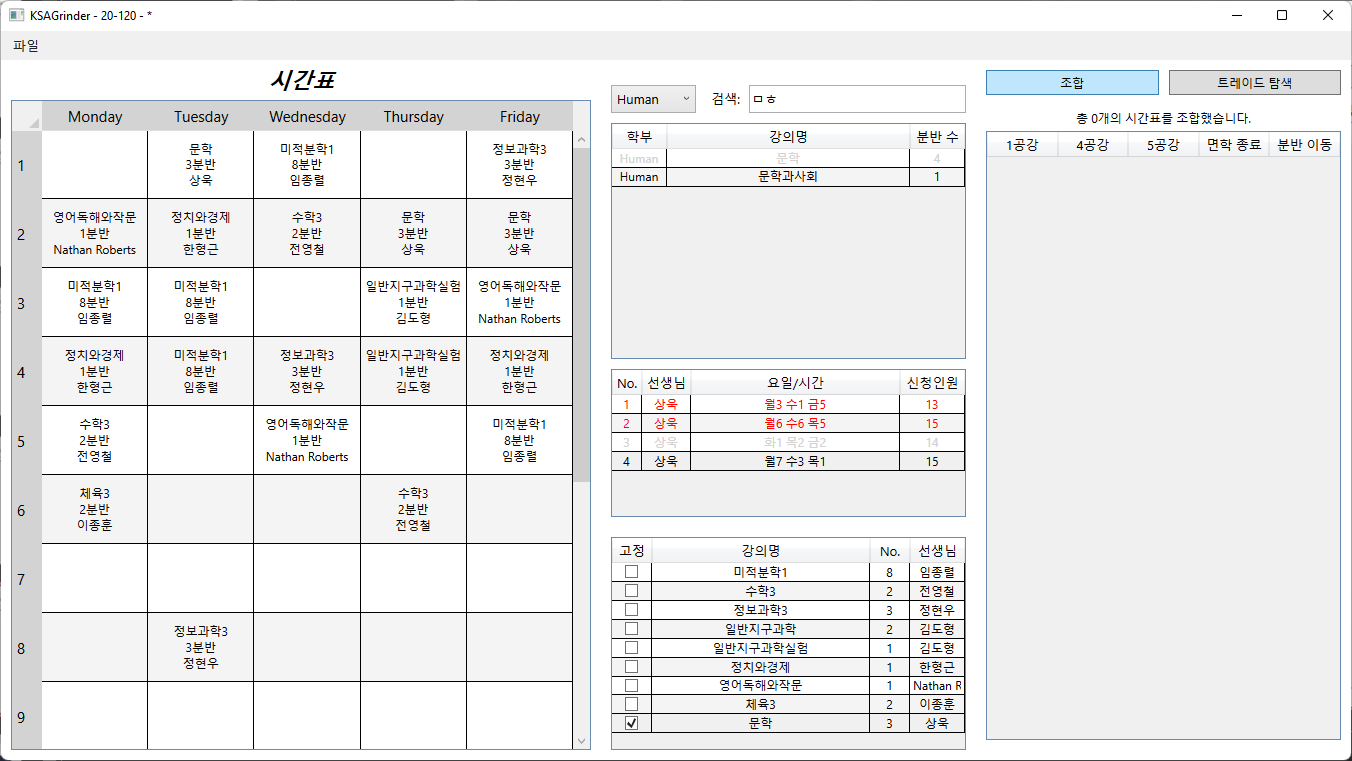 18
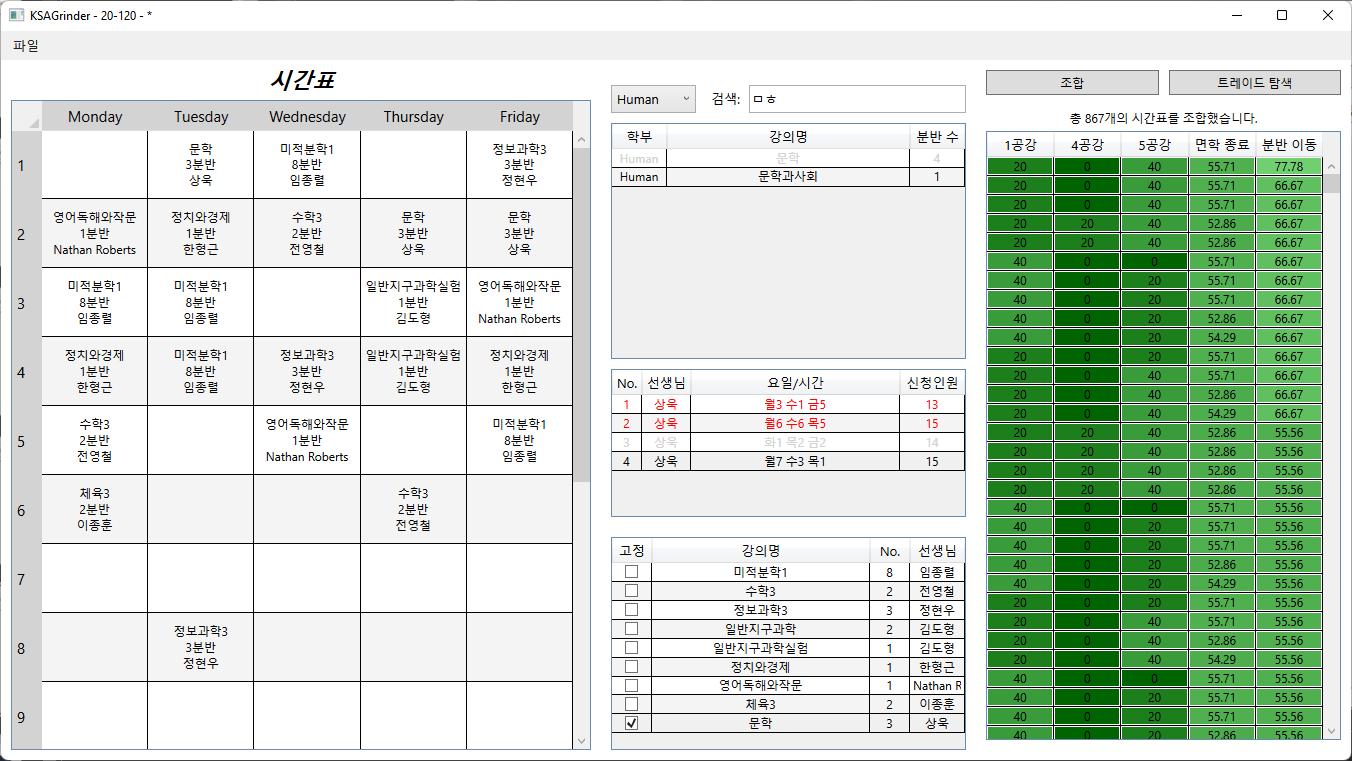 19
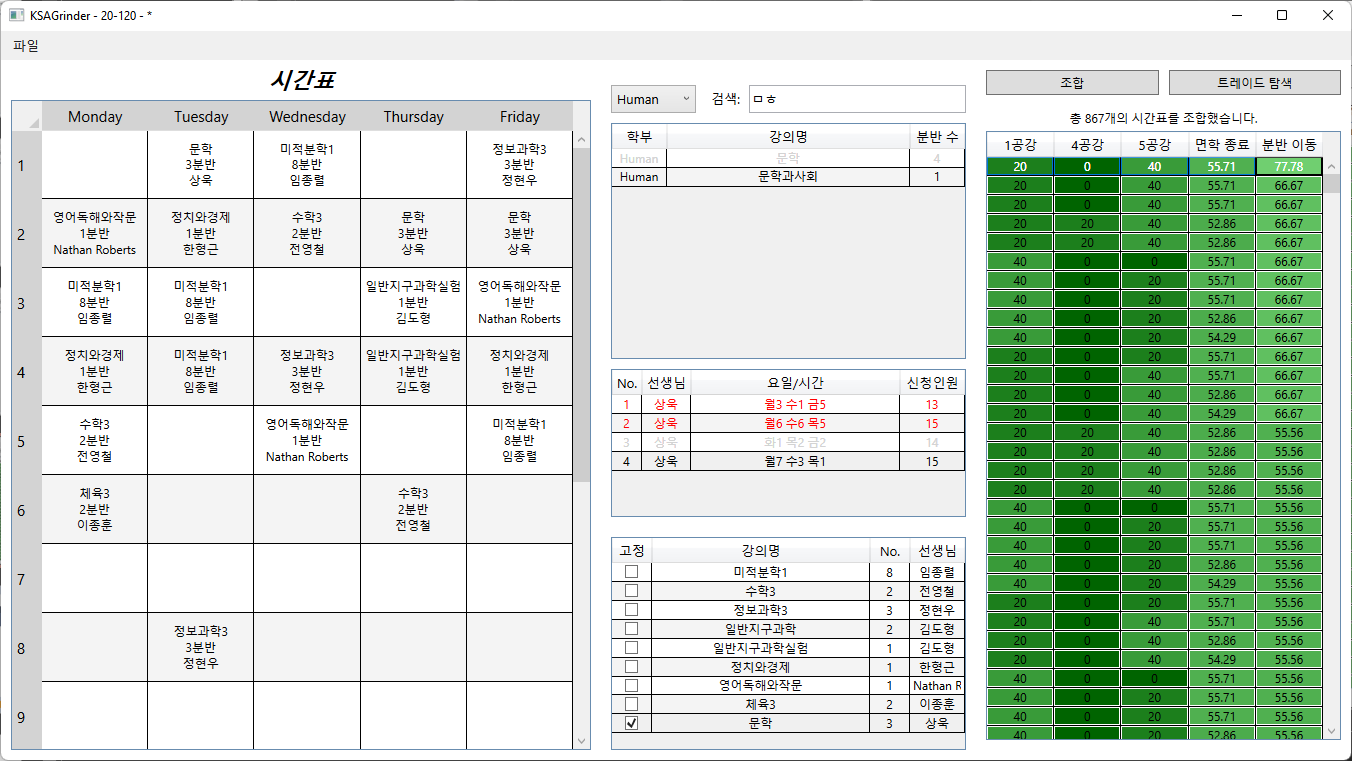 20
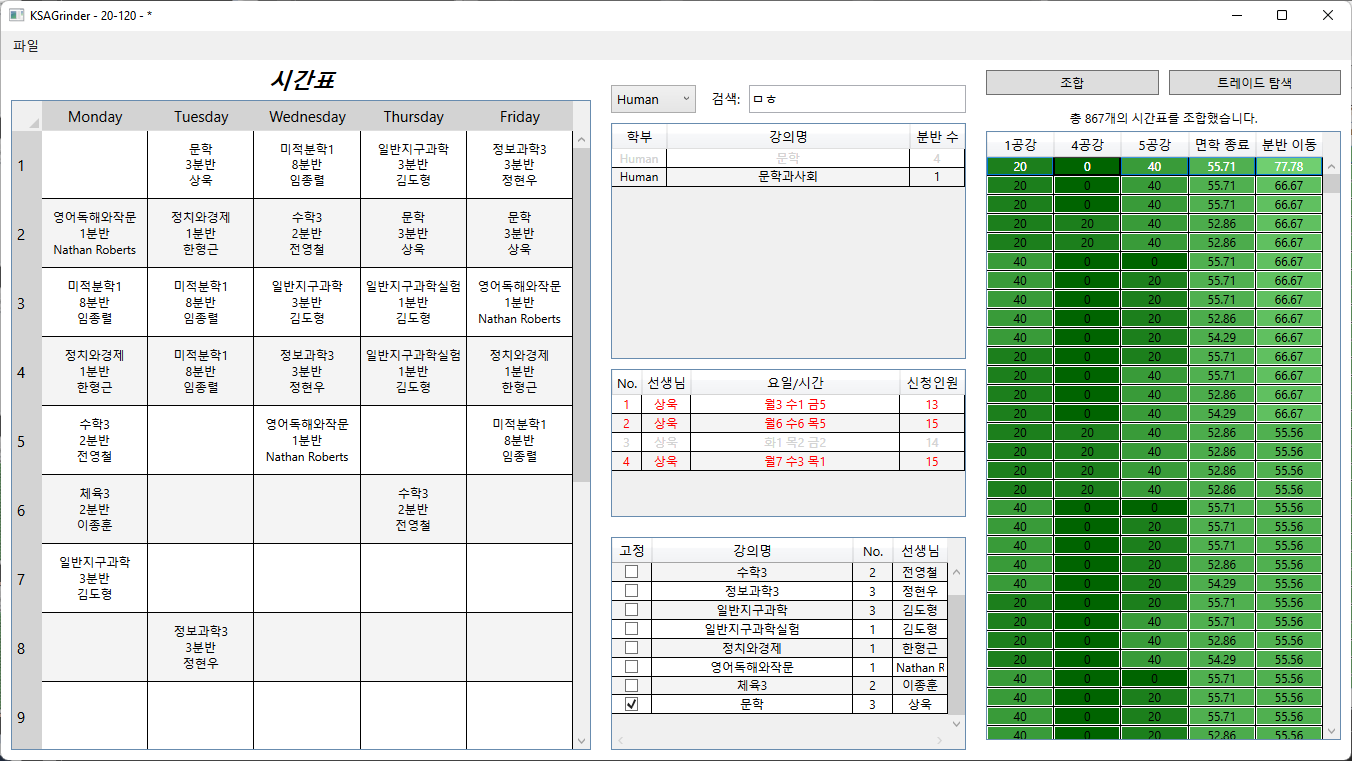 21
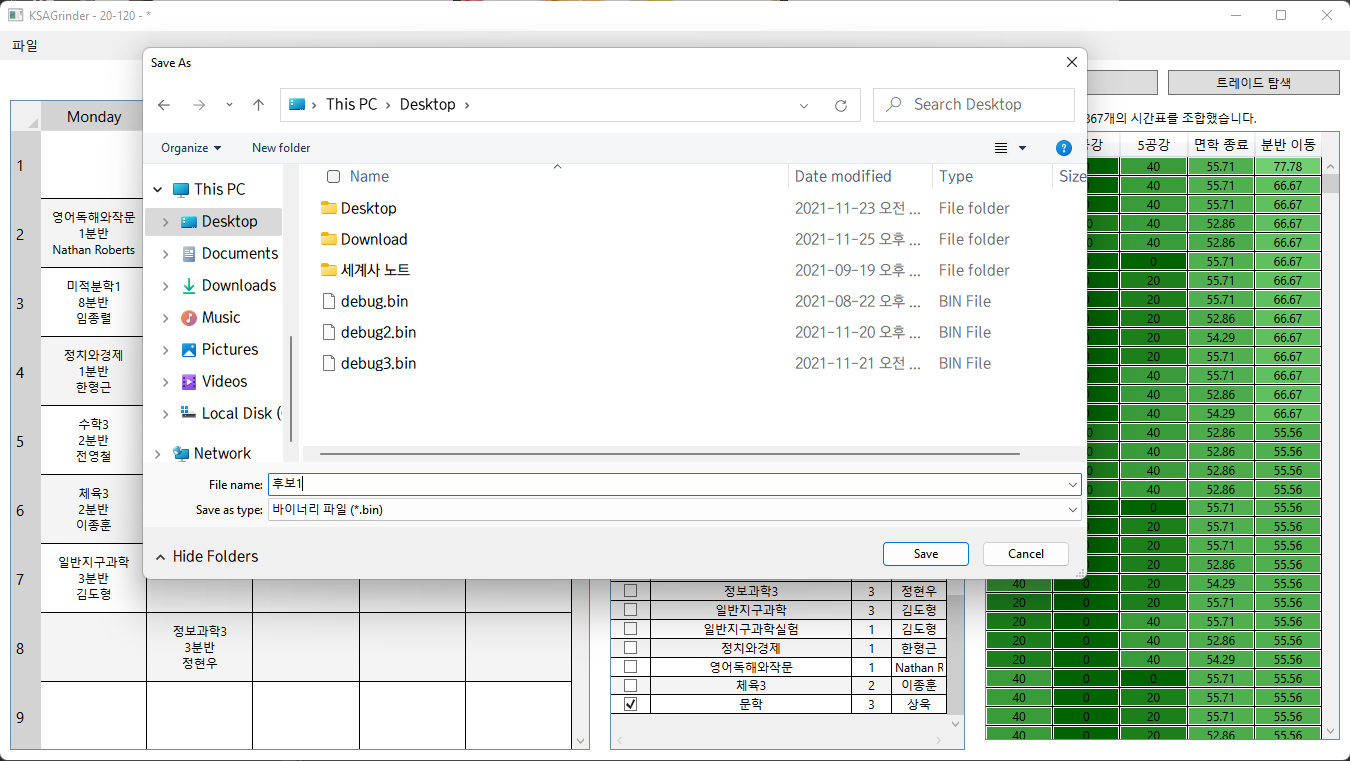 22
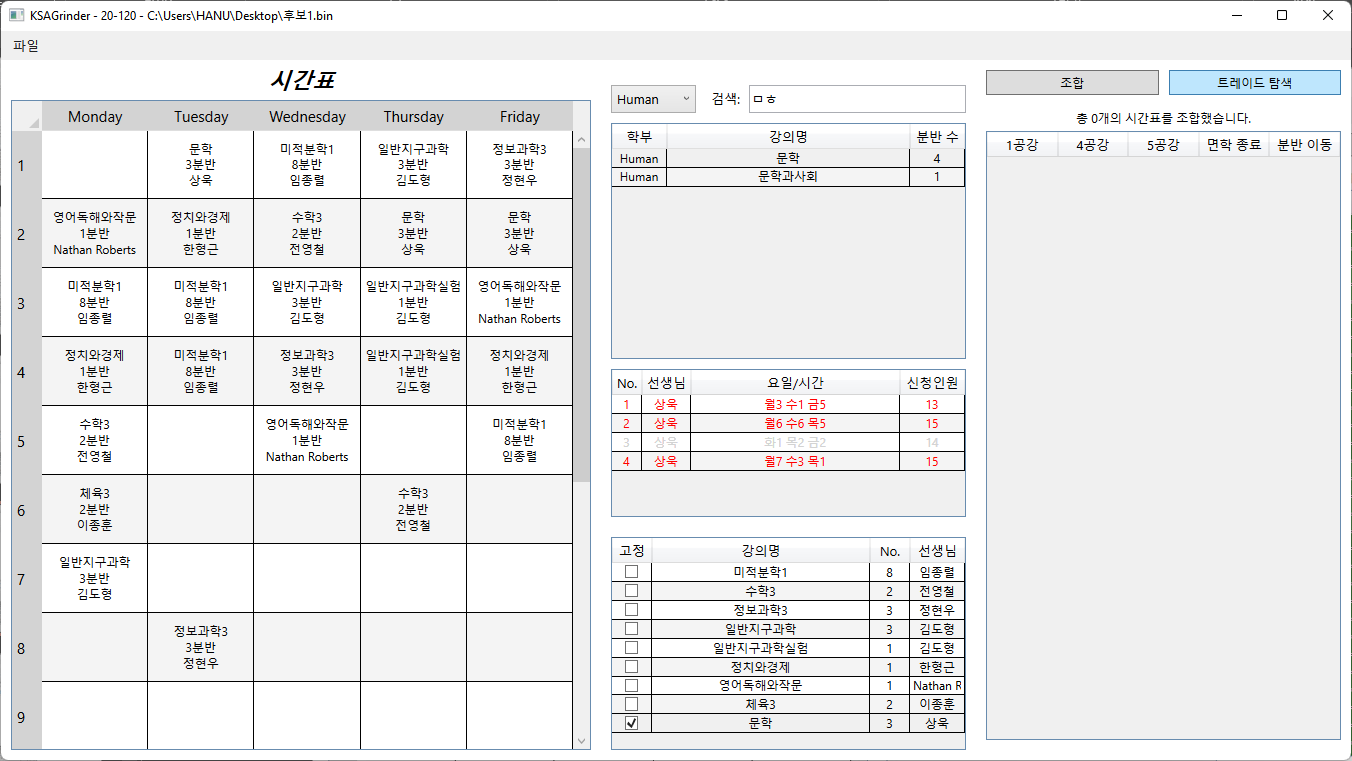 23
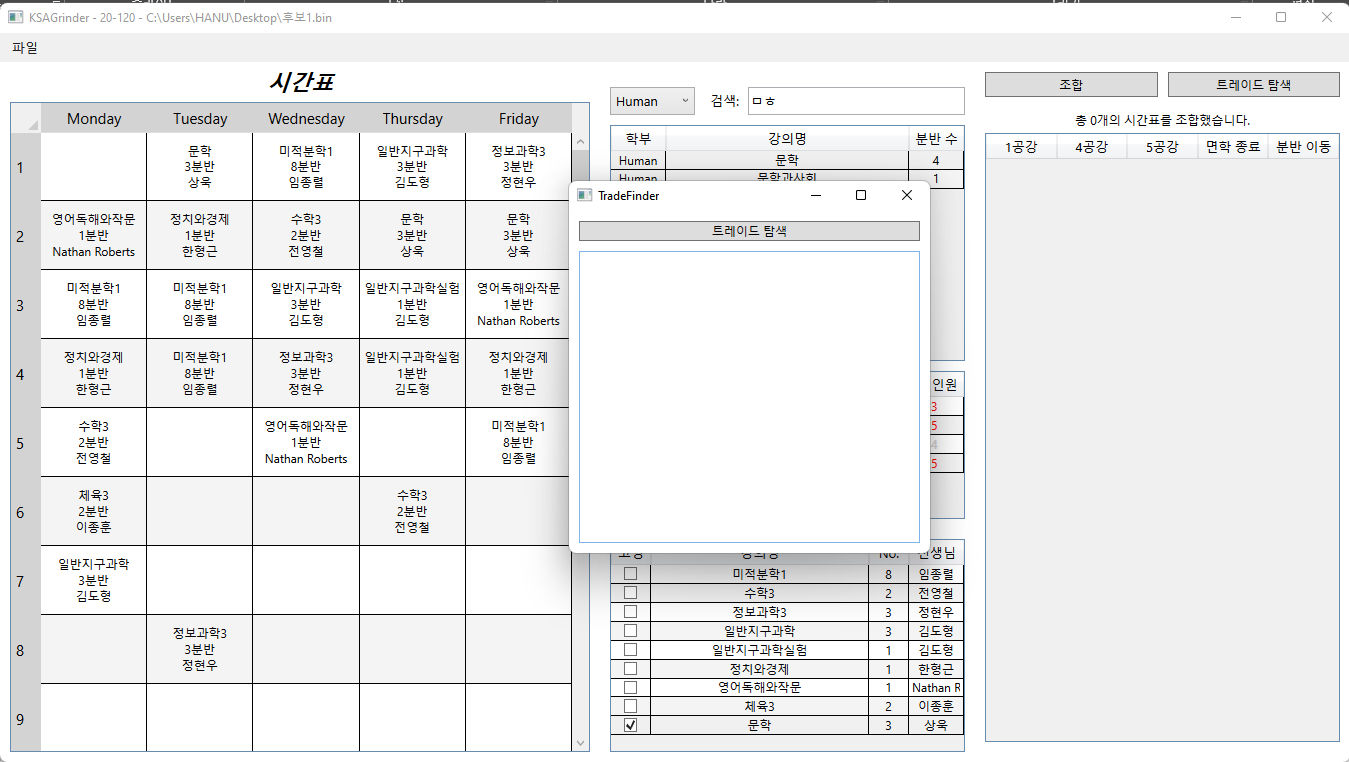 24
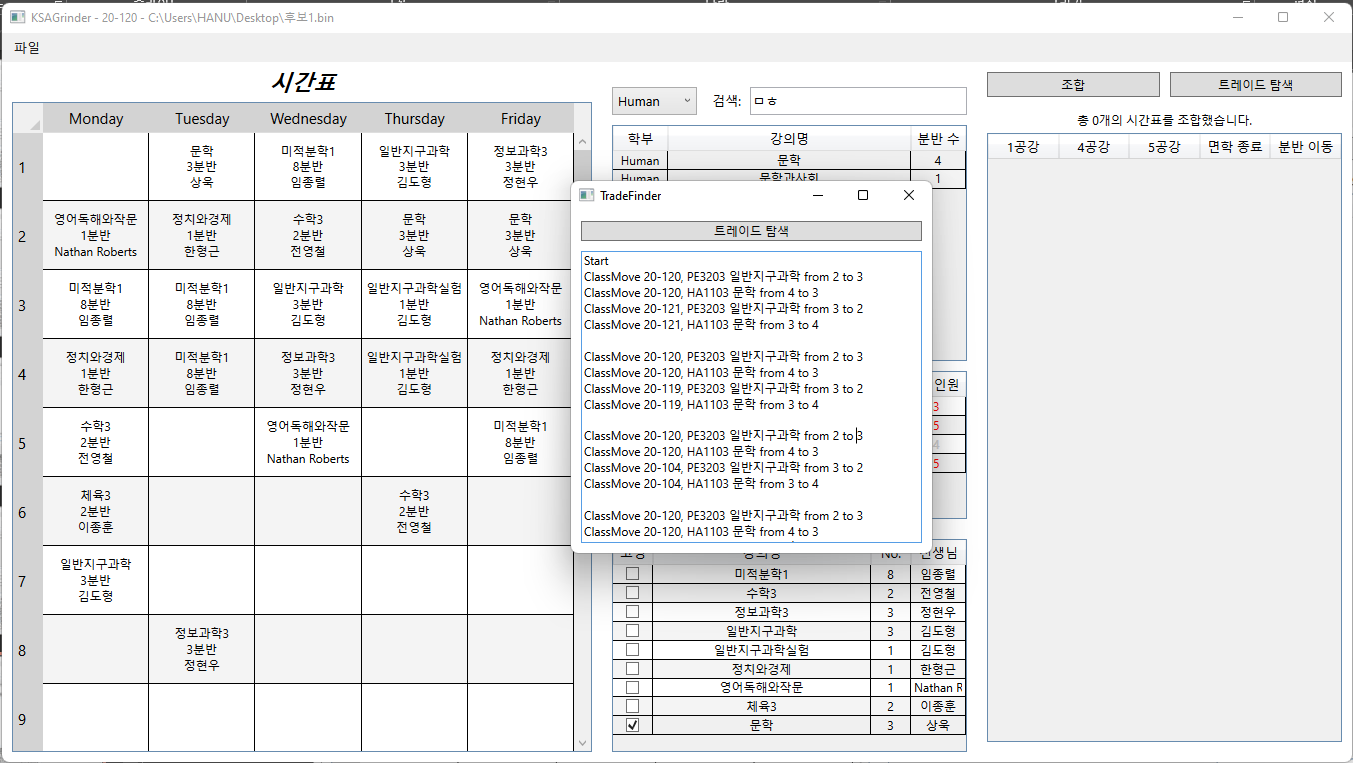 25
2
사용된 기술 소개
대체 뭐로 만들었는데?
26
개발 플랫폼
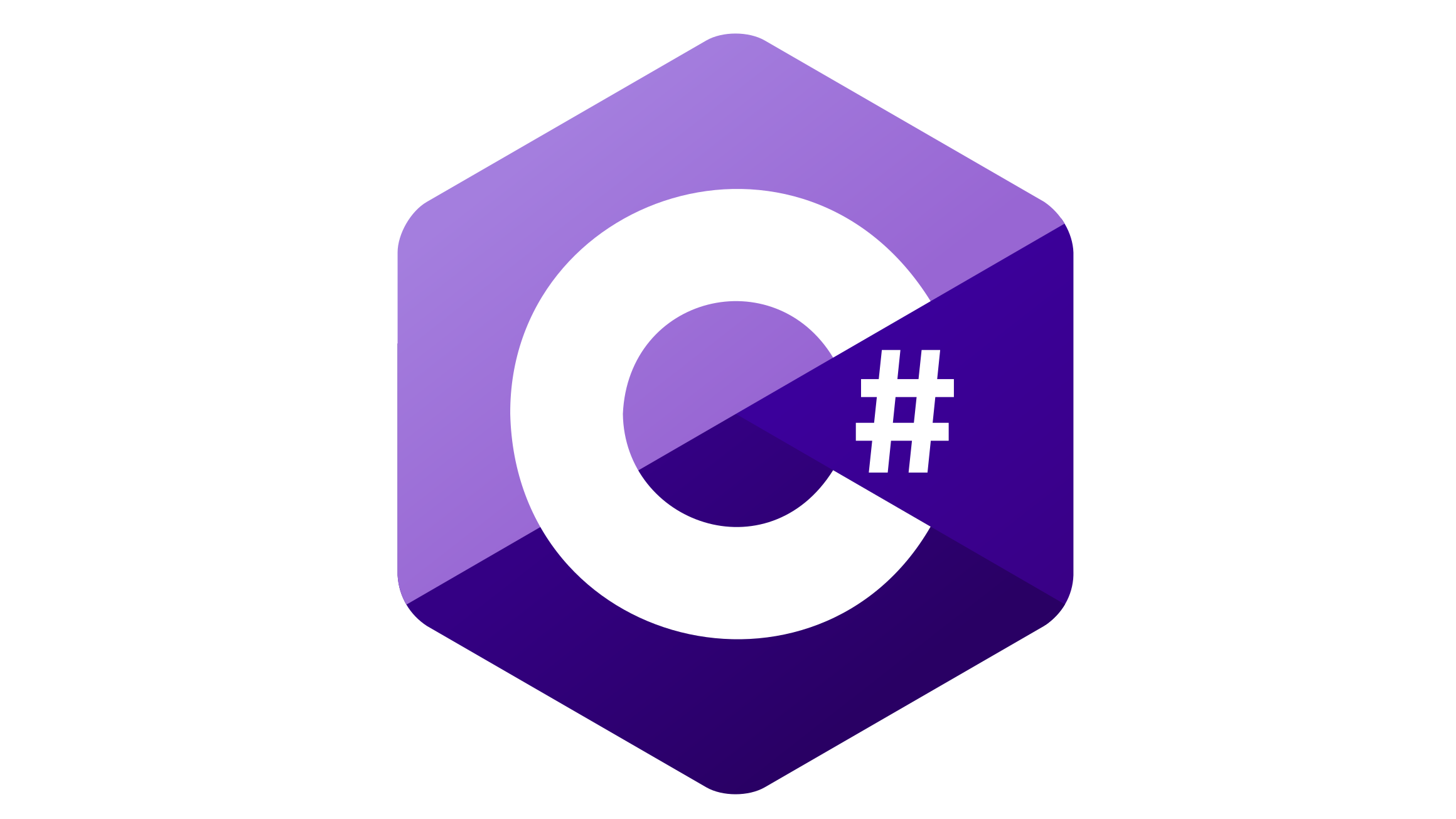 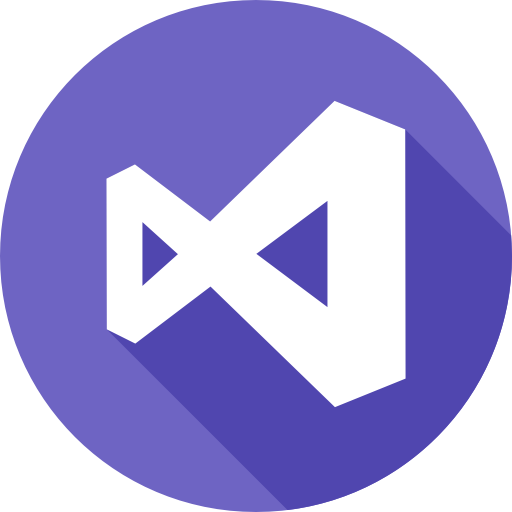 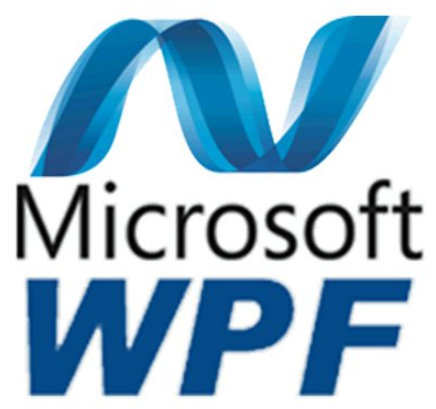 27
WPF
C#
Visual Studio
2022
GUI
IDE
XAML을 이용한 저장
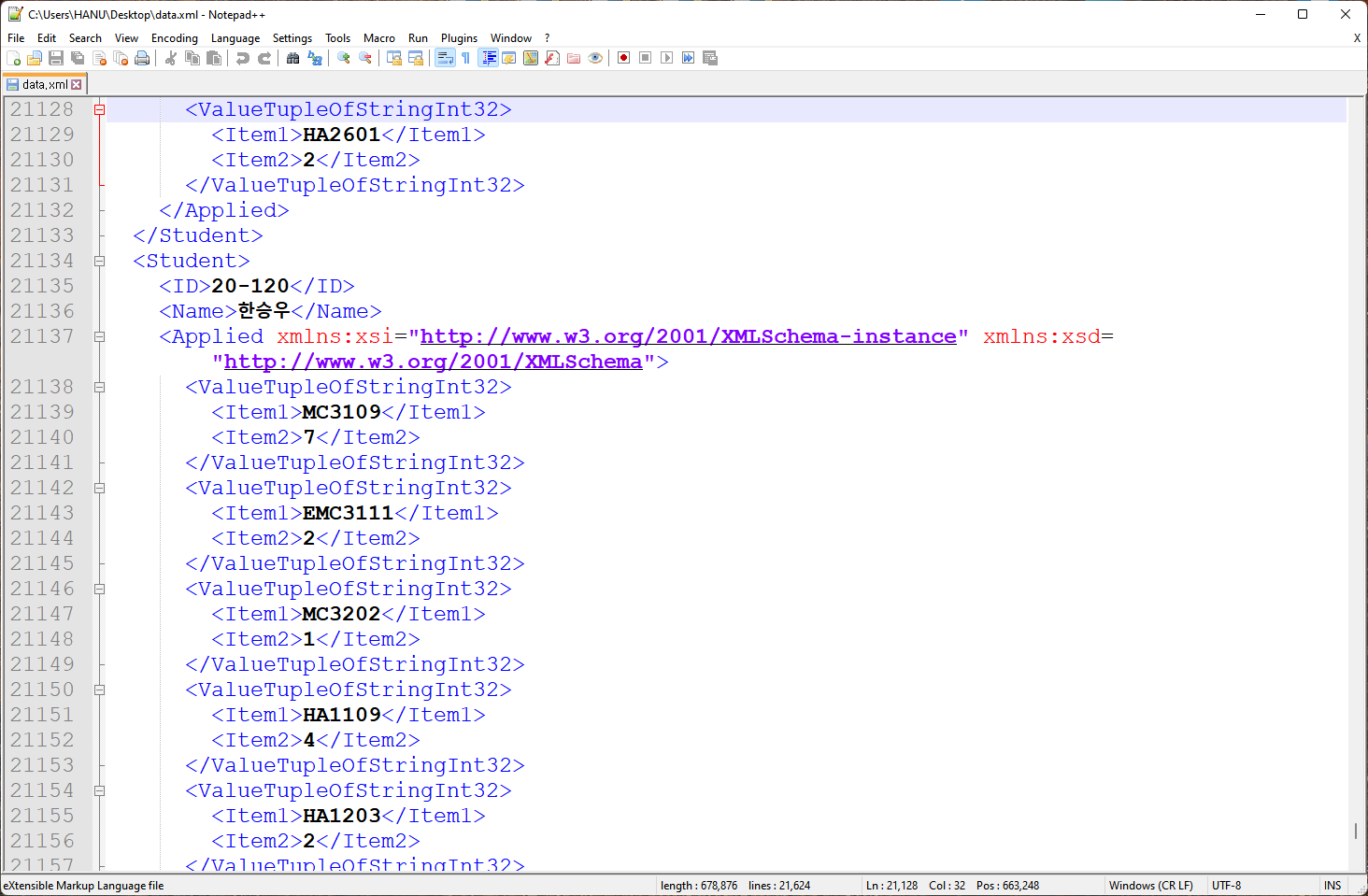 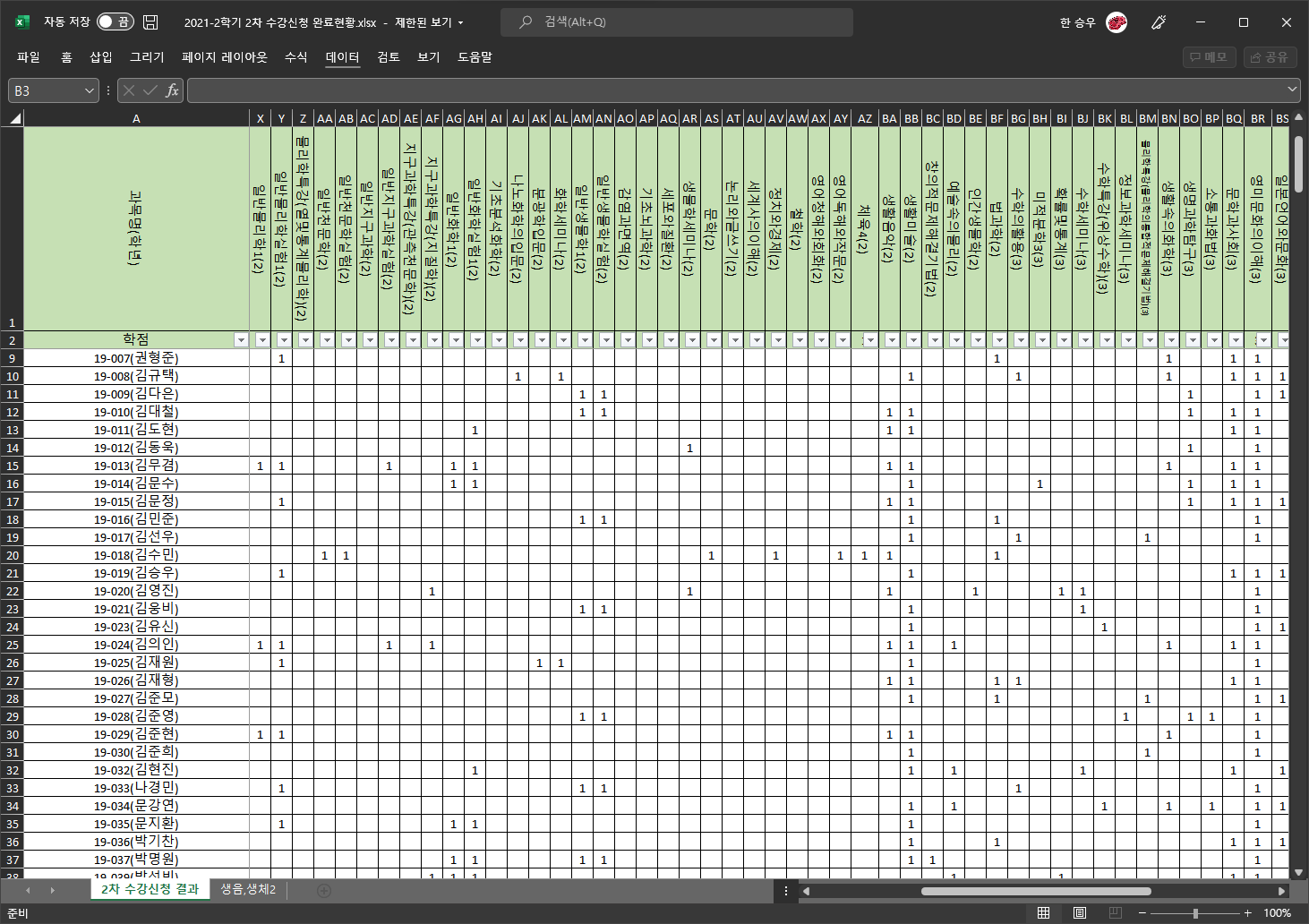 28
비동기 작업 (스레드)
BFS 방식의 트레이드 탐색 알고리즘
모든 가지를 병렬로 처리
29
비동기 작업 (스레드)
BFS 방식의 트레이드 탐색 알고리즘
모든 가지를 병렬로 처리
30
3
잠담
프로그램 외적인 부분들
31
질문 Q&A
32